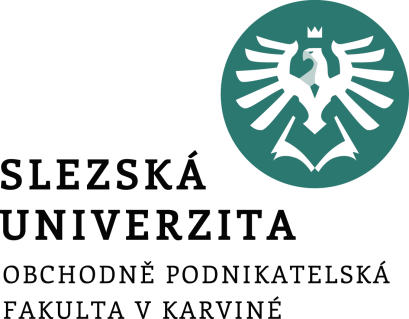 Finanční a pojistná matematika
Téma 6:
Akcie – Výnos z akcií
Výnos z akcií a jeho měření
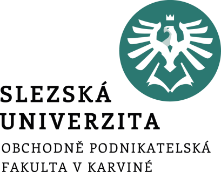 Finanční investice do akcií mohou přinášet investorům výnosy ve třech formách:
Dividendy – podíl na zisku společnosti.
Kapitálový výnos – plynoucí ze zvýšení ceny akcie během doby její držby.
Příjmy plynoucí z prodeje či realizace předkupních práv.
Běžná výnosnost akcie
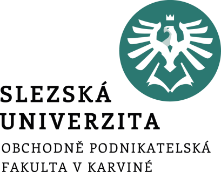 Celková výnosnost (1)
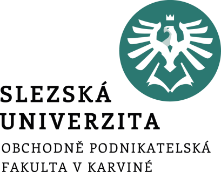 Celková výnosnost (2)
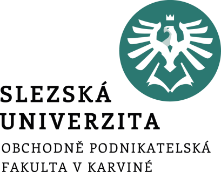 Celková výnosnost (3)
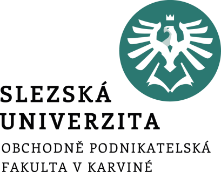 Příklad
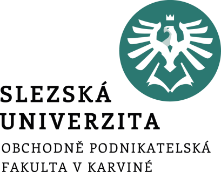 Předpokládejte, že jste koupili akcii v nominální hodnotě 2 500 Kč za cenu 2 700 Kč, po třech letech jste ji prodali za 2 850 Kč, během této doby jste navíc obdrželi 5 % dividendu. Jaká byla běžná a celková výnosnost této investice?
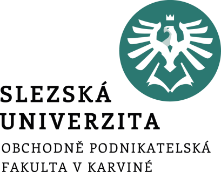 Děkuji za pozornost